Conference Journal
Sharing scholarship and best practice: Implementing what works
April 2024
The aim of the journal is to allow authors to publish short pieces (approx. 2000 words) of scholarship or teaching innovations as a result of an eSTEeM project or that have been presented at the eSTEeM conference. It
will allow the publication of OU scholarship and innovation or new authors to publish in a “friendly” environment and gain valuable experience on how to write a paper.
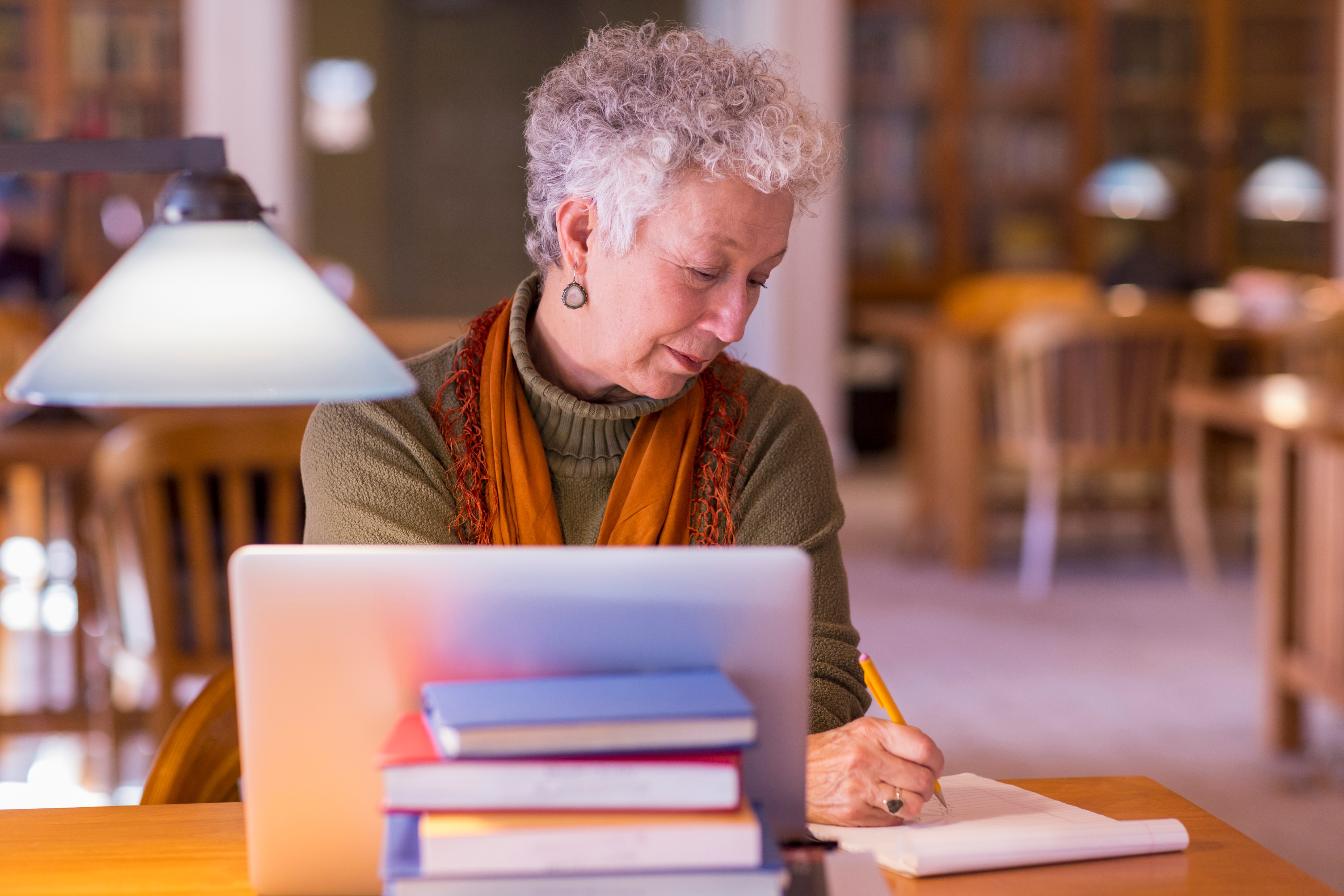 Key Information

This is a Pilot.
The Journal will be peer reviewed and placed on an externally facing website. 
The material in your paper must not have been previously published.
Key Dates
Week Commencing 15th April 2024
Further guideline and information on the format of the journal will be distributed to all eSTEeM conference attendees.
Tuesday 7th May 2024 2pm-3pm
Information session to discuss requirements for journal paper. 
Wednesday 31st July 2024
Submission Deadline
August-November 2024
Review process
December 2024
Publish Journal
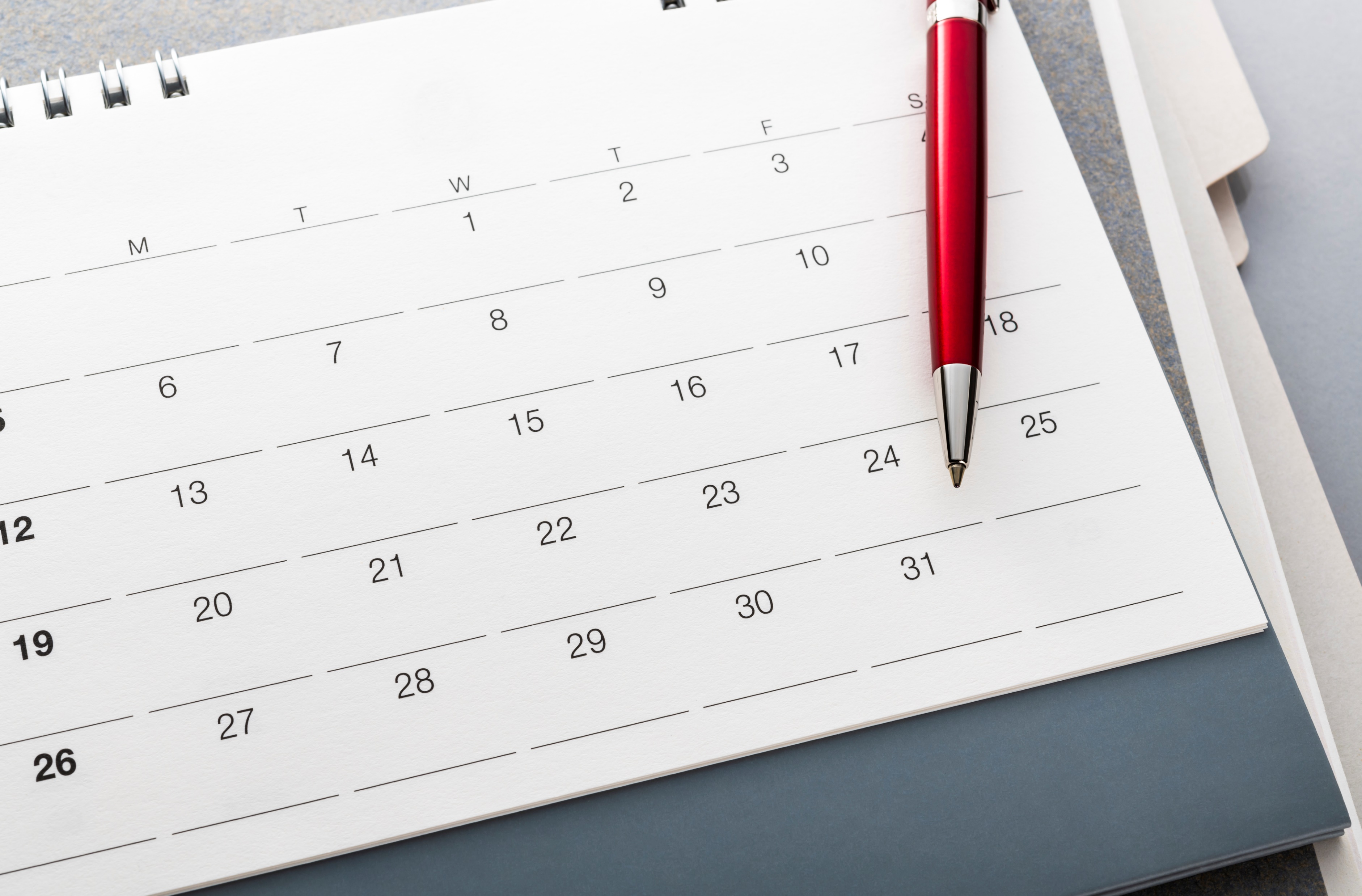 Workshop
Sharing scholarship and best practice: Implementing what works
April 2024
[Speaker Notes: Start with a couple of short presentations from Vic and then Mychelle to say how scholarship can impact the faculty and university]
Intro Slide Title 1
My vision for how SoTL can influence the STEM Faculty
Dr Victoria Nicholas
Associate Dean Faculty & Strategy, STEM
11 April 2024
Slide Title 2
STEM vision:
Inclusive, innovative and high impact STEM teaching and research, equipping society for tomorrow’s challenges
SoTL is:
Systematic investigation of teaching and learning practices that is a)practitioner led b) grounded in context c) conducted in partnership with students d) using a range of methodologies e) building on and contributing to an international, peer-reviewed body of literature to establish and share good practice in teaching and learning
Slide Title 2
STEM vision:
Inclusive, innovative and high impact STEM teaching and research, equipping society for tomorrow’s challenges
Can’t have one without the other
SoTL is:
Systematic investigation of teaching and learning practices that is a)practitioner led b) grounded in context c) conducted in partnership with students d) using a range of methodologies e) building on and contributing to an international, peer-reviewed body of literature to establish and share good practice in teaching and learning
Slide Title 3
Why is SoTL important to STEM?
From the recent Scholarship plan launch padlet: 
Proximity to students
Evidence-led
Developing and co-creating new methods
A tool to close awarding gaps
Competitive advantage
Avoids “pedagogical amnesia”
Academic recognition
Scholarship is fun
Slide Title 3
Why is SoTL important to STEM?
From the recent Scholarship plan launch padlet: 
Evidence-led
Developing and co-creating new methods
A tool to close awarding gaps
Competitive advantage
Proximity to students
Avoids “pedagogical amnesia”
Academic recognition
Scholarship is fun
Benefits to STEM
 students
Slide Title 3
Why is SoTL important to STEM?
From the recent Scholarship plan launch padlet: 
Evidence-led
Developing and co-creating new methods
A tool to close awarding gaps
Competitive advantage
Proximity to students
Avoids “pedagogical amnesia”
Academic recognition
Scholarship is fun
Benefits to STEM
 staff
Slide Title 4
How can SoTL change STEM?
So many examples!

Improve student continuation, completion and progression
Tuition model that is fit for the future
Addresses awarding gaps
Innovative STEM pedagogy
Positive environmental sustainability impact
Slide Title 4
Constraints
Time and workload 
Funding 
Competing demands to make STEM Fit for the Future
Slide Title 4
Need to shout about it
“building on and contributing to an international, peer-reviewed body of literature”

Identify areas of impact for other modules/quals/Schools and Faculties

More external proliferation of SoTL to extend learning outside in the sector
Slide Title 4
Need to listen to SoTL
Lots of opportunities to learn from others
Events like this
STEMinar series
Slide Title 30
Thank you
Intro Slide Title 3
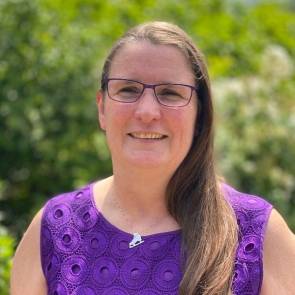 Mychelle Pride
Academic Director, PVC-Students
Maths and Stats
A Flexible Start to M140
Investigated giving students early supported access to modules.  Initiative used by various modules across the OU including S284 and S296.
Physical Sciences
Student engagement with S217 online quizzes
Investigations into student engagement with online quizzes in S217 influenced the assessment strategy on S284.
Life, Health and Chemical Science
Online Journal Clubs (OJC)
Investigated the role of OJC.  Incorporated into  various modules, including S285 and SXL390 and a pilot with SiSE.
Computing and Communications
Remote pair programming
An investigation of the non-technical benefits of different methods of experiencing remote pair programming
Environment, Earth and Ecosystems
Geology photo blogs
An evaluation of the use of modern geospatial technologies on OU distance modules in Science
Engineering and Innovation
OpenStudio 
Investigated how students in the Design/Innovation qualification progress in OpenStudio through qualification
Workshop Discussions
Within your groups please discuss the following and note feedback on the 
linked Padlet
•	How can scholarship and scholarly teaching influence others’ practice?
•	How can projects have influence:
	Within a school?
 Within the STEM faculty?
 Within the OU?
•	What are the obstacles and challenges that arise with implementing what works? 
•	How can these challenges be overcome? 
•	How can eSTEeM improve and facilitate sharing and implementing what works?
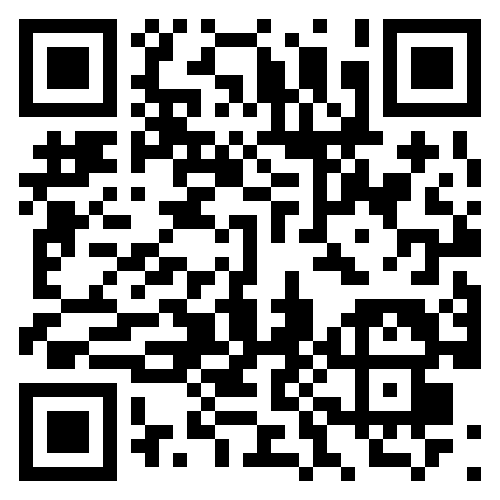 QR code for Padlet
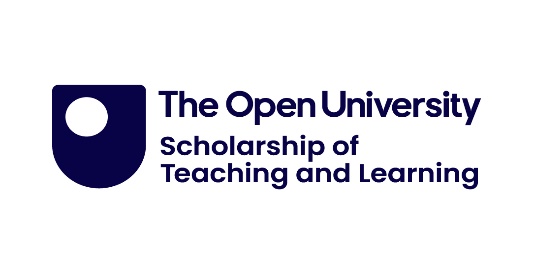 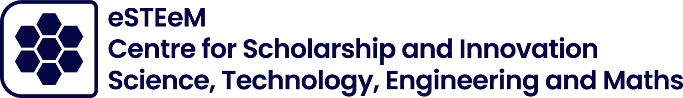 Click to edit Master title style
eSTEeM
Initiatives to help 
plan, track and 
report for Impact
Impact tracking tool
[Speaker Notes: The 12 facets of the Impact Evaluation Framework (IEF) for SoTL are divided into four categories:
Learning and Teaching.
Transfer to others.
Stakeholder benefits.
Cultural and economic benefits.

Plus 1 extra on strengthening the OU standing, Enhancing OU’s reputation across the HE sector and/or internationally; facilitating OU’s collaboration/ties with other HE/other partners; invitation to join external steering groups; giving key note speech 

We will be launching this over the coming weeks to project teams (and those recently finished) and as part of the project inductions from now on]
Two professional development events/workshops related to impact of Scholarship
2 new eSTEeM events taking place:
 
eSTEeM Community Event: Planning and conducting impactful scholarship
Date and Time: Wednesday 5th June 2024, 10.00-12.00, via MS Teams
Facilitator: Shailey Minocha

eSTEeM Community Event: Theory of Change: Developing pathways to impactful scholarship
Date and time: Wednesday 10th July 2024, 10.00-12.00, via MS Teams
Facilitator: Shailey Minocha


If you are in the STEM faculty, please visit My Learning Centre  to register, otherwise contact eSTEeM.
New project report template
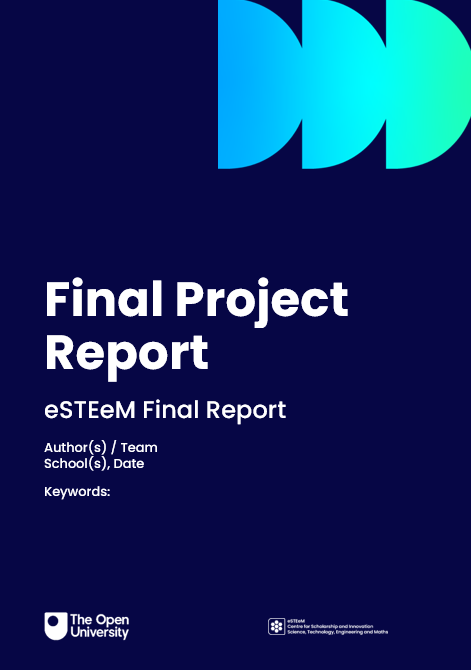 Executive Summary

The executive summary will be used on the eSTEeM website and Scholarship Exchange. It should be succinct and provide a synopsis of the key points of the report. It should be written for those who previously knew nothing about the project but are interested in and knowledgeable about teaching and learning. It should contain the following key points - 
The issue you investigated and why.
Brief outline of the scholarship methods you undertook.
The main findings and what impact the project has had as a result e.g., change to assessment design of module(s).    
The recommendations and implications of this work. 

		       Suggested word count: 300-500 words.
[Speaker Notes: This is nothing new, and has been given as a suggested template for a few years, we will however be requesting that this is followed in future.

Executive summary – short- 1 page summary, can be picked up by someone else and see the key points on why you implemented the project and how they could implement the project.]
New project report template
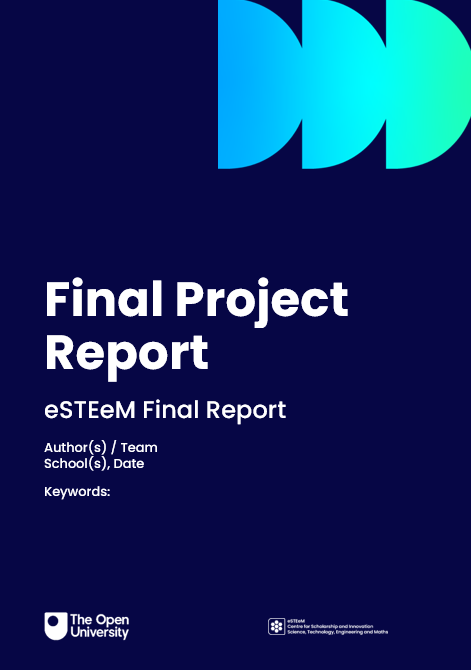 Further Report Sections:
Aims and scope of the project
Activities 
Findings
Impact

                            Suggested word count: 300-500 words.
[Speaker Notes: Then the body of the report – maximum word count 5500, so a short report that can easily be written and also read.  But centred around what you did, why you did it and what happened.  Further dissemination can be done via a journal paper.

We will roll out this template to projects already in progress, so if you are coming close to the end of your project please let us know and we’ll arrange a meeting]
Slide Title 31